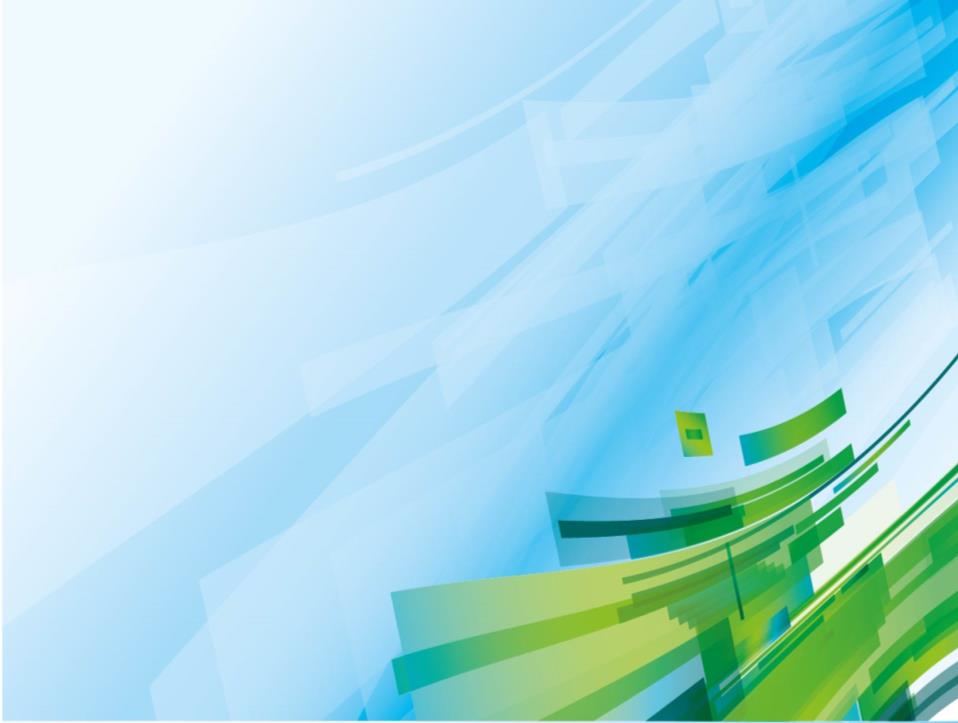 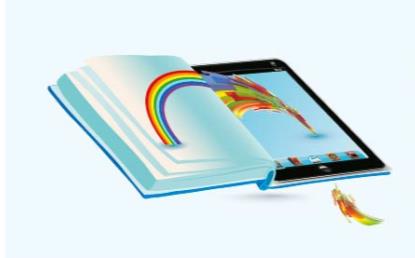 Муниципальный Форум  инноваций
Эффективное управление
как инновационный ресурс образовательной организации:
от идеи до результата
МБДОУ «Детский сад №15»
dou15@ivedu.ru
ИВАНОВО 2016
Муниципальное бюджетное дошкольное образовательное учреждение
  «ДЕТСКИЙ САД №15»
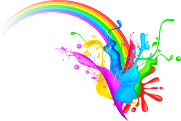 Я
Т
Н
Ш
П
А
К
И
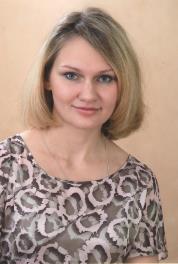 Играя познаю себя
 и мир вокруг.
Основные
                направления:
Заведующий:
Мирошниченко Евгения
Александровна
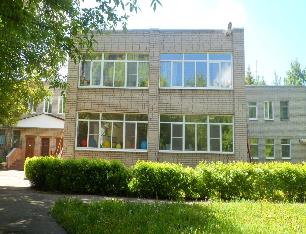 Развиваемся
играя
Социально-
коммуника-
тивное
развитие
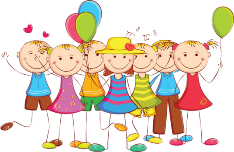 Нетрадиционные
формы работы
с родителями
Адрес: г. Иваново, ул. Арсения, д. 83;
Телефон: 8 (4932) 41 - 21 – 76;
Эл.адрес: dou15@ivedu.ru
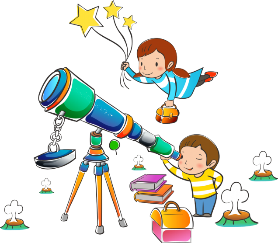 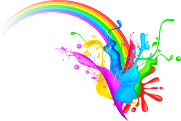 Игра — это огромное светлое окно, через которое в духовный мир ребенка вливается живительный поток представлений, понятий об окружающем мире. Игра — это искра, зажигающая огонек пытливости и любознательности.
В.А.Сухомлинский
Формирование качеств личности и психики
Способ поддержки детской инициативы
Расширение кругозора ребенка
Удовлетворение потребностей ребенка,
индивидуализация
Развитие потенциала
Роль взрослого в игре
Интегративный подход
Системный подход
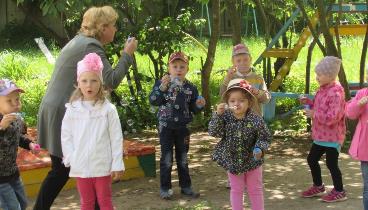 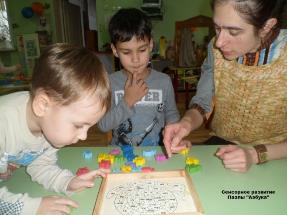 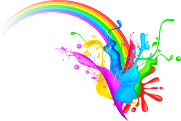 Взаимодействие детского сада и семьи - 
Необходимое условие полноценного развития детей
Кроме основных форм работы с родителями, активно используются инновационные  формы и методы работы ДОУ и семьи :
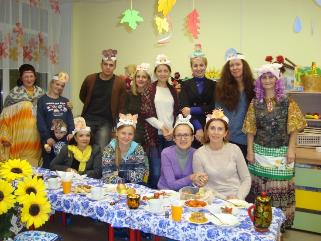 Дни открытых дверей; дни счастливой семьи
Клуб молодых родителей
Театрализованные представления для детей с участием родителей
Родительские собрания в игровой форме
Организация конкурсов семейных талантов
Творческие мастерские
Организация совместных походов
Недели здоровья
Флэшмоб
Ларец пожеланий и предложений
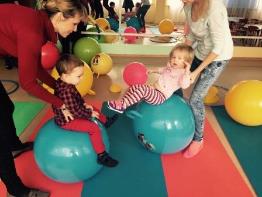 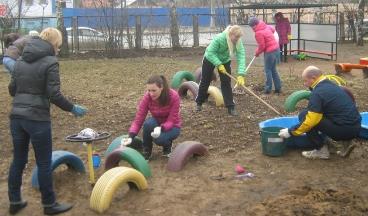 Результатом нашей работы является :
Повышение уровня родительской компетентности
Гармонизация семейных и родительско – детских отношений
Повышение ответственности родителя за судьбу ребенка и его активности в отношениях с сотрудниками ДОУ.
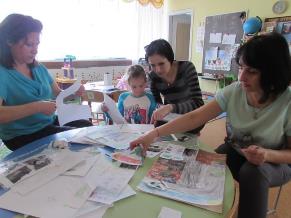 ИГРАТЬ - ЭТО ПРОСТО!
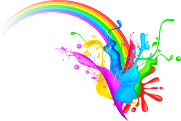 Социально – коммуникативное развитие
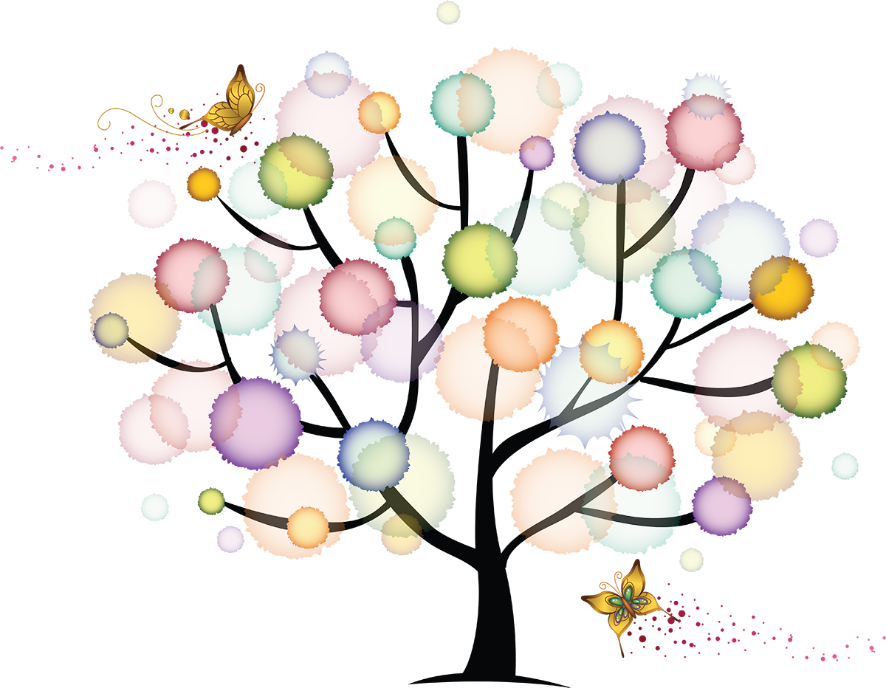 О
Б
Р
А
З
О
В
А
Т
Е
Л
Ь
Н
А
Я
Взаимодействие
с воспитателем
и сверстниками
С
А
М
О
С
Т
О
Я
Т
Е
Л
Ь
Н
А
Я
Непосредственное
общение со взрослыми
Составление
рассказов, сказок
Индивидуальные 
и совместные 
творческие игры
Игры с
правилами
Речевые
ситуации
Беседы
Общение со 
сверстниками
Отгадывание
загадок
Интегративная
Самостоятельная
деятельность в игровых
зонах
Ситуации
морального
выбора
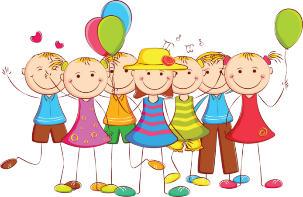 ДЕЯТЕЛЬНОСТЬ
Лучше всего можно помочь детям,
Помогая их родителям.
Т.Харрис
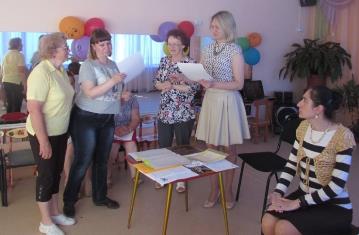 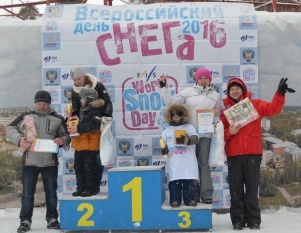 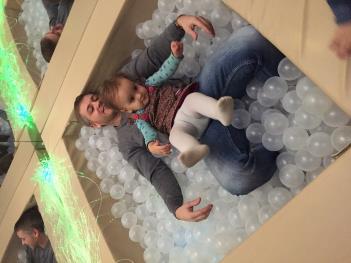 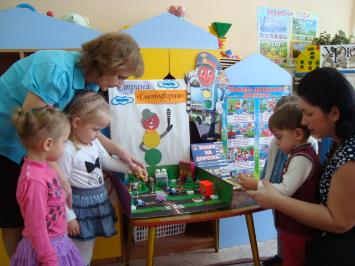